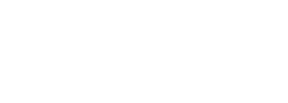 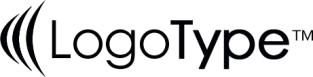 Chapter 9
โปรแกรมสำเร็จรูปกับการวิเคราะห์ข้อมูล
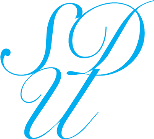 Asst.Prof. Juthawut Chantharamalee
Program in Computer Science,  Science and Technology of Faculty, Suan Dusit University
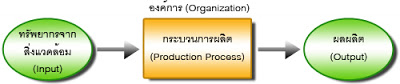 การเลือกโปรแกรมสำเร็จรูปที่ใช้ในการวิเคราะห์ข้อมูล
2
การเลือกโปรแกรมสำเร็จรูปที่ใช้ในการวิเคราะห์ข้อมูล
  การวิเคราะห์ข้อมูลทางสถิตินั้น เป็นการประมวล ผลข้อมูลที่มีปริมาณมาก ดังนั้นการนำคอมพิวเตอร์มาช่วย ในการวิเคราะห์ข้อมูล จะช่วยประหยัดเวลาและค่าใช้จ่าย มีความสะดวกมากกว่าที่จะคำนวณด้วยเครื่องคิดเลข ทั่วๆ ไป และในการใช้คอมพิวเตอร์ส่วนใหญ่นักวิจัยนิยม ที่จะใช้โปรแกรมสำเร็จรูป (Package Program) มากกว่า ที่จะเขียนโปรแกรมขึ้นมาเอง
Program in Computer Science,  Science and Technology of Faculty, Suan Dusit University
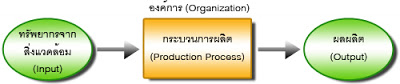 การเลือกโปรแกรมสำเร็จรูปที่ใช้ในการวิเคราะห์ข้อมูล
3
โปรแกรมสำเร็จรูปที่นำมา ใช้วิเคราะห์ข้อมูลจะเป็นโปรแกรมสำเร็จรูปทางสถิติ โดยตรง แต่ในปัจจุบันมีโปรแกรมสำเร็จรูปที่ทำงานด้านอื่นๆ สามารถนำมาวิเคราะห์ข้อมูลทางสถิติได้ เช่น โปรแกรม EXCEL ซึ่งเป็นโปรแกรมประเภทกระดาษทด (Spread Sheet) แต่เนื่องจากโปรแกรมประเภทนี้ถูกสร้างขึ้นมาสำหรับ งานบางอย่างที่ไม่ใช่สถิติโดยตรง ดังนั้นการวิเคราะห์ ข้อมูลด้วยวิธีการทางสถิติบางอย่าง อาจทำโปรแกรม ประเภทนี้ไม่ได้ หรือทำได้แต่อาจจะให้รายละเอียดน้อยกว่า ดังนั้นผู้วิจัยส่วนใหญ่จึงนิยมใช้โปรแกรมสำเร็จรูปทาง สถิติมากกว่า แต่อย่างไรก็ตาม โปรแกรม EXCEL จะมี ความสามารถในด้านการนำเสนอข้อมูลด้วยกราฟหรือ แผนภูมิ
Program in Computer Science,  Science and Technology of Faculty, Suan Dusit University
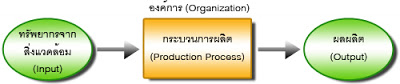 ประเภทของโปรแกรม
4
1. โปรแกรมที่ผู้ใช้เขียนขึ้นเอง (User’s Written Program) 
    เป็นโปรแกรมที่ผู้ใช้เขียนสั่งให้คอมพิวเตอร์ ทำงานได้ตามความต้องการ หรือ ตรงตามวัตถุประสงค์ และเหมาะสมด้วยภาษาคอมพิวเตอร์ โดยใช้เทคนิคและ ความชำนาญของผู้เขียนโปรแกรมด้วยภาษาคอมพิวเตอร์ ที่นิยมใช้เช่น ภาษาเบสิก ภาษาซีเป็นต้น
 2. โปรแกรมสำเร็จรูป (Package Program) 
    เป็น โปรแกรมที่มีผู้เขียนได้เขียนไว้เรียบร้อยแล้ว โปรแกรม สำเร็จรูปจะให้ความสะดวกในการใช้งานมาก โดยที่ผู้ใช้ ไม่จำเป็นต้องมีความรู้ทางด้านคอมพิวเตอร์มากนักเพียง แต่เรียนรู้วิธีการใช้งาน ซึ่งส่วนมากจะมีคำอธิบายการใช้ โปรแกรมมาให้และในขณะทำงานก็สามารถขอรายละเอียด เพิ่มเติมได้ตลอดเวลาในการใช้โปรแกรมสำเร็จรูป โปรแกรมสำเร็จรูปทางสถิติ (Statistical Package)
Program in Computer Science,  Science and Technology of Faculty, Suan Dusit University
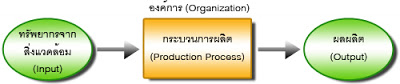 โปรแกรมสำเร็จรูปทางสถิติ
5
โปรแกรมสำเร็จรูปทางสถิติ เป็นโปรแกรมสำหรับ การวิเคราะห์ข้อมูลทางสถิติโดยตรง ในระยะแรกโปรแกรม สำเร็จรูปทางสถิติที่ใช้กับคอมพิวเตอร์ มีไม่มากนักและ มีใช้เฉพาะเครื่องคอมพิวเตอร์ขนาดใหญ่ ได้แก่ ซุปเปอร์ คอมพิวเตอร์ (Super Computer) หรือ เมนเฟรม (Mainfame computer) โปรแกรมที่มีชื่อเสียงและเป็นที่ รู้จักกันดี คือ
โปรแกรมสำเร็จรูป SPSS (Statistical Package for the Social Sciences)
Program in Computer Science,  Science and Technology of Faculty, Suan Dusit University
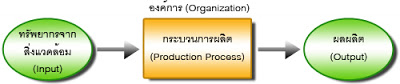 โปรแกรมสำเร็จรูปทางสถิติ
6
โปรแกรมสำเร็จรูปทางสถิติ เป็นโปรแกรมสำหรับ การวิเคราะห์ข้อมูลทางสถิติโดยตรง ในระยะแรกโปรแกรม สำเร็จรูปทางสถิติที่ใช้กับคอมพิวเตอร์ มีไม่มากนักและ มีใช้เฉพาะเครื่องคอมพิวเตอร์ขนาดใหญ่ ได้แก่ ซุปเปอร์ คอมพิวเตอร์ (Super Computer) หรือ เมนเฟรม (Mainfame computer) โปรแกรมที่มีชื่อเสียงและเป็นที่ รู้จักกันดี คือ
โปรแกรมสำเร็จรูป SPSS (Statistical Package for the Social Sciences)
Program in Computer Science,  Science and Technology of Faculty, Suan Dusit University
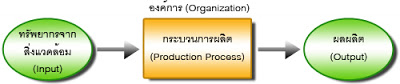 โปรแกรมสำเร็จรูปทางสถิติ
7
1. โปรแกรมสำเร็จรูป SPSS for Windows 
    SPSS เป็นโปรแกรมสำเร็จรูปทางสถิติ เพื่อการวิเคราะห์ข้อมูลทางสถิติ โดย SPSSย่อมาจาก Statistical Package for the Social Sciences ซึ่งเป็นลิขสิทธิ์ของบริษัท SPSS จำกัด แห่งประเทศสหรัฐอเมริกา โดยแนวคิดของ SPSS ในรุ่น ( version ) ปัจจุบัน ได้ปรับเปลี่ยนเป็น Statistical Product and Service Solutions
Program in Computer Science,  Science and Technology of Faculty, Suan Dusit University
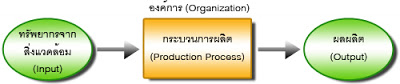 โปรแกรมสำเร็จรูปทางสถิติ
8
SPSS เป็นโปรแกรมคอมพิวเตอร์ที่สามารถใช้กับเครื่องไมโครคอมพิวเตอร์ (Personal Computer) หรือเครื่องขนาดใหญ่ก็ได้ โดย SPSS เป็นโปรแกรมที่มีการพัฒนาและเปลี่ยนแปลงปรับปรุงมาโดยตลอด
1. SPSSX เป็นโปรแกรมที่ใช้กับเครื่องขนาดใหญ่ที่เป็นประเภท Mini-computer หรือ 
Main-frame computer
2. SPSS/PC เป็นโปรแกรมที่ใช้กับเครื่อง Microcomputer หรือ Personal Computer ที่ทำงานบนระบบ DOS
3. SPSS for Windows เป็นโปรแกรมประเภทเดียวกับ SPSS/PC เพียงแต่ทำงานบนระบบ windows
Program in Computer Science,  Science and Technology of Faculty, Suan Dusit University
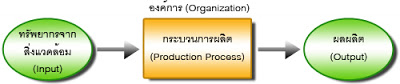 โปรแกรมสำเร็จรูปทางสถิติ
9
โปรแกรม SPSS for Windows ได้ถูกพัฒนาให้สามารถทำงานบนโปรแกรมควบคุมระบบ Microsoft windows โดยมีการปรับปรุงรูปแบบการใช้งานให้ดูง่ายสำหรับผู้ใช้ (Graphic user interface) และมีประสิทธิภาพสูง สะดวกในการทำงาน วิเคราะห์ข้อมูลทางสถิติได้อย่างละเอียด พร้อมกันนี้สามารถนำเสนอข้อมูลในรูปของกราฟและตารางในรูปแบบที่หลากหลาย และยังสามารถรับข้อมูลที่สร้างจากโปรแกรมประเภทอื่นได้ด้วย เช่น Microsoft Excel, LOTUS, dBASE, SPSS/PC หรือข้อมูลในรูปแบบของ แอสกี (Text file)
Program in Computer Science,  Science and Technology of Faculty, Suan Dusit University
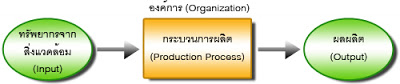 โปรแกรมสำเร็จรูปทางสถิติ
10
นอกจากนี้ SPSS for Windows ยังสามารถบันทึกไฟล์ข้อมูลที่ใช้งานให้อยู่ในรูปแบบของไฟล์ที่นำไปใช้กับโปรแกรมประเภทอื่นได้อีกด้วยส่วนวิธีการใช้งานของ SPSS for windows เป็นรูปแบบการใช้ที่ง่ายเนื่องจากมีระบบเมนูให้โต้ตอบที่เป็น Dialog box และเป็นระบบหน้าต่างให้เลือกชนิด Check box หรือ Option button อีกทั้งผู้ใช้ยังสามารถบันทึกขั้นตอนการทำงานที่ผู้ใช้เลือกมาเป็นชุดคำสั่ง (Syntax) คล้ายกับการทำงานเป็นโปรแกรมตามแบบของ SPSS/PC ส่วนการใช้ SPSS for Windows นั้น ผู้ใช้ควรจะมีพื้นฐานการใช้โปรแกรมประยุกต์บน Microsoft windows มาบ้างแล้ว ซึ่งจะทำให้การใช้งาน SPSS for windows คล่องตัวมากขึ้นระบบ windows
Program in Computer Science,  Science and Technology of Faculty, Suan Dusit University
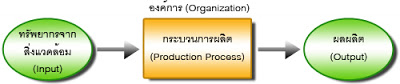 โปรแกรมสำเร็จรูปทางสถิติ
11
ปัจจุบัน โปรแกรม SPSS มีการพัฒนาโปรแกรมรุ่นใหม่ออกมาอยู่เป็นประจำ และมีขอบเขตงานวิเคราะห์ทางสถิติ ที่ครอบคลุมกว้างขวางขึ้น ไม่ว่าจะเป็นงานการวิเคราะห์ข้อมูลทางด้านธุรกิจ การตลาด การควบคุมการผลิต ตลอดจนการวิเคราะห์ข้อมูลทางด้านวิทยาศาสตร์ ทางอุตสาหกรรม ทำให้ความหมายของ SPSS ปรับเปลี่ยนมาเป็น Statistical Product and Service Solutions
Program in Computer Science,  Science and Technology of Faculty, Suan Dusit University
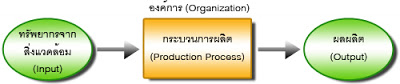 โปรแกรมสำเร็จรูปทางสถิติ
12
ซึ่งในปัจจุบันโปรแกรม SPSS พัฒนาให้รองรับระบบปฏิบัติการของ Windows ประกอบด้วยชุดการทำงานต่าง ๆ (Module) ซึ่งเรียกว่า SPSS Family of Product ดังนี้
1. ชุด BASE System 	2. ชุด Professional Statistics
3. ชุด Advanced Statistics 	4. ชุด Tables
5. ชุด Trends 		6. ชุด Categories
7. ชุด CHAID 		8. ชุด LISREL
9. ชุด Exact Tests 		10. ชุด Developers Kit
11.ชุด Mapinfo 		12. ชุด Teleform
Program in Computer Science,  Science and Technology of Faculty, Suan Dusit University
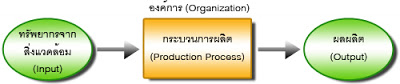 โปรแกรมสำเร็จรูปทางสถิติ
13
ข้อดีของโปรแกรม SPSS
1. โปรแกรมเป็นที่รู้จักแพร่หลายนิยมใช้ทางด้านสังคมศาสตร์ เป็นส่วนใหญ่ และนิยมใช้ทางด้านการแพทย์และสาธารณสุขในกรณีที่ไม่ต้องใช้สถิติขั้นสูง สามารถหาหนังสืออ่านได้ง่ายกว่า STATA
2. โปรแกรมใช้ง่าย สามารถเลือกคําสั่งได้จากเมนูได้ โดยเฉพาะผู้ที่ไม่ได้ เชี่ยวชาญทางด้านสถิติมากนัก และสามารถบันทึกเป็น syntax สําหรับเก็บคําสั่งไว้ใช้ภายหลังได้
3. dataset ใน SPSS ไม่จํากัดว่าสร้างมาจาก version ไหน เพราะสามารถที่จะ เปิดได้ทุกเวอร์ชั่น เช่น สร้าง dataset มาจากเวอร์ชัน 12 สามารถที่จะนํา dataset มาเปิดที่เวอร์ชัน 10 ได้
Program in Computer Science,  Science and Technology of Faculty, Suan Dusit University
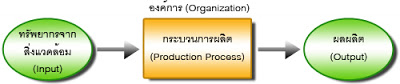 โปรแกรมสำเร็จรูปทางสถิติ
14
ข้อเสียของโปรแกรม SPSS
1. ในกรณีที่เป็นสถิติขั้นสูง SPSS จะมีปัญหาไม่สามารถ วิเคราะห์ได้ เช่น Survival
2. อาจเกิดปัญหา garbage in garbage out หมายความว่า ถ้าไม่สามารถแยกแยะว่าตัวไหนเป็นตัวแปรต้น ตัวแปรตาม หรือ ตัวแปรชนิดใดได้แน่ชัด แล้วใส่ตัวแปรนั้นเข้าไป โปรแกรมก็จะ คํานวณออกมาตามข้อมูลที่เราใส่เข้าไป ทําให้ผลการวิเคราะห์ ข้อมูลผิดพลาด ตามมาด้วยการอภิปรายผลผิดอีก
Program in Computer Science,  Science and Technology of Faculty, Suan Dusit University
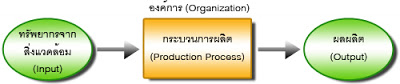 โปรแกรมสำเร็จรูปทางสถิติ
15
โปรแกรมสำเร็จรูป SAS (Statistical Analysis System)  
SAS เป็นคำย่อมาจาก Statistical Analysis System เขียนโดย SAS Institute Incorporation Carry, Carry, North Corolina, U.S.A. เพื่อการใช้ประโยชน์ของนักวิจัยและนักสถิติโดยตรง เป็นโปรแกรมสำเร็จรูปขนาดใหญ่ สำหรับวิเคราะห์ข้อมูลทางสถิติที่มีประสิทธิภาพ มีความสามารถหลายด้าน ดังนี้
Program in Computer Science,  Science and Technology of Faculty, Suan Dusit University
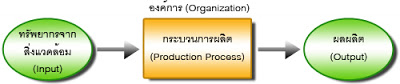 โปรแกรมสำเร็จรูปทางสถิติ
15
โปรแกรมสำเร็จรูป SAS (Statistical Analysis System)  
SAS เป็นคำย่อมาจาก Statistical Analysis System เขียนโดย SAS Institute Incorporation Carry, Carry, North Corolina, U.S.A. เพื่อการใช้ประโยชน์ของนักวิจัยและนักสถิติโดยตรง เป็นโปรแกรมสำเร็จรูปขนาดใหญ่ สำหรับวิเคราะห์ข้อมูลทางสถิติที่มีประสิทธิภาพ มีความสามารถหลายด้าน ดังนี้
1. การป้อนข้อมูลการดึงและการบริหารจัดการ
2. การเขียนรายงานและการออกแบบกราฟิก
3. วิเคราะห์ทางสถิติและคณิตศาสตร์
การคาดการณ์ทางธุรกิจและสนับสนุนการตัดสินใจ
การดำเนินงานการจัดการงานวิจัยและโครงการ
การพัฒนาโปรแกรมประยุกต์
Program in Computer Science,  Science and Technology of Faculty, Suan Dusit University
โปรแกรมสำเร็จรูปทางสถิติ
17
4. การคาดการณ์ทางธุรกิจและสนับสนุนการตัดสินใจ
5. การดำเนินงานการจัดการงานวิจัยและโครงการ
6. การพัฒนาโปรแกรมประยุกต์
Program in Computer Science,  Science and Technology of Faculty, Suan Dusit University
โปรแกรมสำเร็จรูปทางสถิติ
18
ภาพรวมพื้นฐาน ของระบบ SAS
1. สิ่งอำนวยความสะดวกการจัดการข้อมูล
2. การเขียนโปรแกรมภาษา
3. การวิเคราะห์ข้อมูลและการรายงานค่าสาธารณูปโภค
        การเรียนรู้การใช้ Base SAS ช่วยให้ผู้ใช้สามารถทำงานกับผู้ใช้สมบัติเหล่านี้ของ SAS ได้ดี นอกจากนี้ยังเตรียมความพร้อมในการเรียนรู้ SAS Product อื่น ๆ ซึ่งมีพื้นฐานข้อมูลที่เหมือนกัน
Program in Computer Science,  Science and Technology of Faculty, Suan Dusit University
โปรแกรมสำเร็จรูปทางสถิติ
19
รายละเอียดของชุดคำสั่งดังกล่าว เป็นดังนี้
1. การบอกความต้องการข้อมูลแก่ SAS เพื่อจะเริ่มต้นการสร้างข้อมูล SAS โดยตั้งชื่อว่า 
   WEIGHT_CLUB
2. คำสั่ง INPUT เพื่อระบุเขตข้อมูลที่จะอ่านจากการป้อนข้อมูลและชื่อตัวแปร SAS ซึ่งจะถูกสร้างขึ้นจาก (IDNumber, ชื่อทีม, StartWeight และ EndWeight)
3. คำที่สามคือคำสั่งที่ได้รับมอบหมาย จะคำนวณน้ำหนักแต่ละคนที่ลดลงและกำหนดผลเป็นตัวแปรใหม่
Program in Computer Science,  Science and Technology of Faculty, Suan Dusit University
โปรแกรมสำเร็จรูปทางสถิติ
20
4. ชุดคำสั่ง DATALINES บ่งชี้ถึงสายข้อมูลตามหรือตัวแปรตาม
5. สายข้อมูลตามคำสั่ง DATALINES วิธีการประมวลผลข้อมูลดิบนี้มีประโยชน์เมื่อเป็นข้อมูลสั้นๆ (ส่วนต่อมาแสดงวิธีในการเข้าถึงข้อมูลขนาดใหญ่ที่ถูกเก็บไว้ในไฟล์.)
6. อัฒภาคเป็นสัญลักษณ์การจบของข้อมูลดิบและเป็นขอบเขตขั้นตอน เพื่อบอก SAS ว่าก่อนหน้านี้มีความพร้อมสำหรับการดำเนินกา
Program in Computer Science,  Science and Technology of Faculty, Suan Dusit University
โปรแกรมสำเร็จรูปทางสถิติ
21
องค์ประกอบของภาษา SAS
1. ชุดคำสั่งที่สร้าง WEIGHT_CLUB
2. ชุดข้อมูลเป็นส่วนหนึ่งของการเขียนโปรแกรมภาษา SAS ซึ่งภาษา SAS มีชุดคำสั่งการแสดงออกและฟังก์ชั่นการปฏิบัติ CALL ตัวเลือกรูปแบบและ informants องค์ประกอบที่โปรแกรมร่วมหลายภาษา แต่วิธีการใช้องค์ประกอบของภาษา SAS ขึ้นอยู่กับกฎการเขียนโปรแกรมบางอย่าง
Program in Computer Science,  Science and Technology of Faculty, Suan Dusit University
โปรแกรมสำเร็จรูปทางสถิติ
22
กฎสำหรับการเขียนคำสั่ง SAS
     การประมวลผลที่แสดงในโปรแกรมใน Documentation นี้ เช่นการเยื้องของชุดคำสั่งผู้ใต้บังคับบัญชาการเว้นวรรคและเว้นบรรทัดสำหรับระบุวัตถุประสงค์ของความชัดเจนและความสะดวกในการใช้   คือ:
1. ลงท้ายการเขียนคำสั่งด้วยอัฒภาค
2. สามารถป้อนการเขียนคำสั่ง SAS เป็นตัวพิมพ์เล็กหรือตัวพิมพ์ใหญ่ หรือทั้งสอง
Program in Computer Science,  Science and Technology of Faculty, Suan Dusit University
โปรแกรมสำเร็จรูปทางสถิติ
23
3. สามารถเริ่มต้นการเขียนชุดคำสั่งในคอลัมน์ของเส้นใด ๆ และเขียนคำสั่งเดียวกันได้หลายบรรทัด
4. สามารถเริ่มต้นคำสั่งในบรรทัดเดียวและดำเนินการต่อได้ในบรรทัดอื่น แต่ไม่สามารถแยกคำระหว่างสองบรรทัดได้
5. การเขียนชุดคำสั่งจะถูกแยกออกจากช่องว่างหรืออักขระพิเศษ (เช่นเครื่องหมายเท่ากับและเครื่องหมายลบในการคำนวณตัวแปร ตัวอย่างเช่น WEIGHT_CLUB)
Program in Computer Science,  Science and Technology of Faculty, Suan Dusit University
โปรแกรมสำเร็จรูปทางสถิติ
24
Rules for Most SAS Names 
ชื่อ SA ที่ใช้สำหรับข้อมูล SAS ตั้งชื่อชื่อตัวแปรและรายการอื่น ๆ ทำตามกฎนี้
1. ชื่อ SAS สามารถมีตั้งแต่หนึ่งถึง 32 ตัวอักษร
2. ตัวอักษรตัวแรกต้องเป็นตัวอักษรหรือขีดล่าง ( _ )
3. อักขระที่ตามมาต้องเป็นตัวอักษรตัวเลขหรือขีด
4. ช่องว่างไม่สามารถปรากฏในชื่อ SAS
Program in Computer Science,  Science and Technology of Faculty, Suan Dusit University
โปรแกรมสำเร็จรูปทางสถิติ
25
กฎพิเศษสำหรับกำหนดชื่อตัวแปร
     สำหรับชื่อตัวแปรเท่านั้น SAS จำได้ว่าการรวมกันของตัวอักษรตัวพิมพ์ใหญ่และพิมพ์เล็กที่ผู้ใช้ใช้เมื่อผู้ใช้สร้างชื่อตัวแปร ภายในกรณีของตัวอักษรที่ไม่สำคัญ "กสท. " แมว "," และ "แมว" ทั้งหมดเป็นตัวแทนของตัวแปรเดียวกัน แต่สำหรับวัตถุประสงค์ในการนำเสนอ SAS จะจำกรณีที่เริ่มต้นของแต่ละตัวอักษรและใช้มันเพื่อเป็นตัวแทนของชื่อตัวแปรเมื่อพิมพ์ตัวอักษร
Program in Computer Science,  Science and Technology of Faculty, Suan Dusit University
โปรแกรมสำเร็จรูปทางสถิติ
26
การวิเคราะห์ข้อมูลและการรายงานประโยชน์ 
      การเขียนโปรแกรมภาษา SAS เป็นทั้งที่มีประสิทธิภาพและมีความยืดหยุ่น ผู้ใช้สามารถตั้งโปรแกรมให้จำนวนของการวิเคราะห์และรายงานใด ๆ กับมัน เอสเอยังสามารถลดความซับซ้อนของการเขียนโปรแกรมสำหรับผู้ใช้กับห้องสมุดของในตัวโปรแกรมที่รู้จักกันเป็นขั้นตอน SAS . ขั้นตอน SAS ใช้ค่าข้อมูลจากข้อมูล SAS ชุดเพื่อผลิตรายงาน preprogrammed ต้องพยายามน้อยที่สุดจากผู้ใช้
Program in Computer Science,  Science and Technology of Faculty, Suan Dusit University
โปรแกรมสำเร็จรูปทางสถิติ
27
Output แสดงผลลัพธ์ ต่อไปนี้ 
   ตารางของค่าเฉลี่ยแต่ละทีม เป็นส่วนหนึ่งของโปรแกรม SAS ที่ขึ้นต้นด้วย PROC (ขั้นตอน) คำสั่งและจบลงด้วยคำสั่ง RUN (หรือจบลงด้วยอีกคำสั่ง PROC หรือ DATA) เรียกว่าขั้นตอน PROC. ทั้งสองขั้นตอน PROC ที่สร้างก่อนหน้านี้สองเอาท์พุทประกอบด้วยองค์ประกอบต่อไปนี้
   คำสั่ง PROC ซึ่งรวมถึงคำ PROC ชื่อของกระบวนงานที่ผู้ใช้ต้องการใช้และชื่อของชุดข้อมูล SAS ที่มีค่า (ถ้าผู้ใช้ไม่ระบุข้อมูล = ตัวเลือกและชื่อชุดข้อมูลขั้นตอนการใช้ชุดข้อมูล SAS ที่ถูกสร้างขึ้นมากที่สุดเมื่อเร็ว ๆ นี้ในโปรแกรม) การบรรยายข้อมูลเพิ่มเติมเกี่ยวกับสิ่งที่ผู้ใช้ต้องการจะทำเช่น CLASS, VAR, TABLE, and TITLE statements
 คำสั่ง RUN ซึ่งบ่งชี้ว่ากลุ่มก่อนหน้านี้ของรายงาน พร้อมที่จะดำเนินการ
Program in Computer Science,  Science and Technology of Faculty, Suan Dusit University
โปรแกรมสำเร็จรูปทางสถิติ
28
Output ผลิตโดยระบบ SAS 
     ชุดข้อมูล SAS โปรแกรม SAS สามารถผลิตบางส่วนหรือทั้งหมดของผลผลิตชนิดต่อไปนี้
     มีค่าข้อมูลที่ถูกเก็บไว้เป็นตารางที่ได้จากการสังเกตและตัวแปร นอกจากนี้ยังเก็บข้อมูลรายละเอียดเกี่ยวกับชุดข้อมูลเช่น ชื่อและการจัดเรียงของตัวแปร,จำนวนของการสังเกตและวันที่สร้างจากชุดข้อมูล ชุดข้อมูล SAS สามารถสร้างเป็นชุดข้อมูลชั่วคราวหรือถาวร ตัวอย่างในส่วนนี้ สร้างชุดข้อมูลชั่วคราว WEIGHT_CLUB
Program in Computer Science,  Science and Technology of Faculty, Suan Dusit University
โปรแกรมสำเร็จรูปทางสถิติ
29
เข้าสู่ระบบ SAS 
    เป็นบันทึกของรายงานที่ทำใน  SAS ที่ผู้ใช้ป้อนเข้าไป และข้อความจาก SAS เกี่ยวกับการทำงานของโปรแกรมของผู้ใช้ มันจะปรากฏเป็นไฟล์บนดิสก์ ซึ่งการแสดงผลบนจอภาพของผู้ใช้ หรือแสดงรายการสำเนา ลักษณะที่แน่นอนของการเข้าสู่ระบบ SAS แตกต่างกันไปตามสภาพแวดล้อมในการดำเนินงานและเว็บไซต์ของผู้ใช้เอาท์พุทใน เอาท์พุทแบบดั้งเดิม: เข้าสู่ระบบ SAS แสดงให้เห็นถึงการเข้าสู่ระบบ SAS   ปกติสำหรับโปรแกรมในส่วนนี้
Program in Computer Science,  Science and Technology of Faculty, Suan Dusit University
โปรแกรมสำเร็จรูปทางสถิติ
30
รายงานหรือรายการที่เรียบง่าย 
     ช่วงที่ออกจากรายการที่เรียบง่ายของค่าข้อมูลไปยังส่วนย่อยของชุดข้อมูลขนาด ใหญ่ หรือรายงานสรุปกลุ่มที่ซับซ้อนและสรุปข้อมูลและแสดงสถิติ การปรากฏของขั้นตอนการส่งออก ขั้นตอนที่แตกต่างกันตามสถานที่และตัวเลือกที่ผู้ใช้ระบุในโปรแกรมของผู้ใช้ แต่การส่งออกใน การแสดงค่าในชุดข้อมูล SAS และ ตารางของค่าเฉลี่ยแต่ละทีม แสดงให้เห็นถึงขั้นตอนการส่งออกทั่วไป ผู้ใช้ยังสามารถใช้ขั้นตอนในการผลิตข้อมูลรายงานการปรับแต่งอย่างสมบูรณ์ (ดู การสร้างรายงานที่กำหนดเอง )
Program in Computer Science,  Science and Technology of Faculty, Suan Dusit University
โปรแกรมสำเร็จรูปทางสถิติ
31
ไฟล์ SAS อื่น ๆ เช่น แคตตาล็อก 
       มีข้อมูลที่ไม่สามารถแสดงเป็นตารางของค่าข้อมูล ตัวอย่าง ของรายการที่สามารถเก็บไว้ในแคตตาล็อก SAS รวมการตั้งค่าที่สำคัญ ฟังก์ชั่นตัวอักษรที่มีการผลิตโดยซอฟต์แวร์ SAS / FSP และการแสดงที่มีการผลิตโดยซอฟต์แวร์ SAS / GRAPH
Program in Computer Science,  Science and Technology of Faculty, Suan Dusit University
โปรแกรมสำเร็จรูปทางสถิติ
32
ไฟล์ภายนอกหรือรายการในฐานข้อมูลอื่น ๆ 
    สามารถสร้างและปรับปรุงโดยโปรแกรม SAS ซอฟต์แวร์ SAS / Access ช่วยให้ผู้ใช้สามารถสร้างและปรับปรุงไฟล์ที่เก็บอยู่ในฐานข้อมูล เช่น คำพยากรณ์
ระบบการส่งออก (ODS) ช่วยให้ผู้ใช้สามารถผลิตออกในหลากหลายรูปแบบเช่น 
1. ไฟล์ HTML 
2. รายการ SAS แบบดั้งเดิม (พิมพ์ดีด) 
3. ไฟล์ PostScript 
4. ไฟล์ RTF (สำหรับใช้กับโปรแกรม Microsoft Word) 
5. การตั้งค่าข้อมูลเพื่อส่งออก
Program in Computer Science,  Science and Technology of Faculty, Suan Dusit University
โปรแกรมสำเร็จรูปทางสถิติ
33
Data  (ข้อมูล)  
ขั้นตอนที่สนับสนุน ODS และแต่ละขั้นตอนการผลิตข้อมูล DATA ซึ่งมีผล (ตัวเลขและตัวอักษร)  ของขั้นตอนในรูปแบบที่คล้ายกับข้อมูล SAS แต่ละชุด 
Table definition  (นิยามตาราง) 
นิยามตาราง คือ ชุดของคำสั่ง ที่อธิบายถึงวิธีการจัดรูปแบบข้อมูล แต่ไม่จำกัดเฉพาะ 
1. คำสั่งของคอลัมน์ 
2. ข้อความและคำสั่งของส่วนหัวของคอลัมน์ 
3. รูปแบบข้อมูล 
4. ขนาดตัวอักษรและใบหน้าตัวอักษร
Program in Computer Science,  Science and Technology of Faculty, Suan Dusit University
โปรแกรมสำเร็จรูปทางสถิติ
34
Output object   (วัตถุประสงค์ของการส่งออก)
ODS รวมคำแนะนำการจัดรูปแบบที่มีข้อมูลในการผลิตวัตถุส่งออก วัตถุที่ส่งออกจึงมีผลทั้งสองขั้นตอน หรือ DATA และข้อมูลเกี่ยวกับวิธีการจัดรูปแบบผลลัพธ์ วัตถุที่ส่งออก มีชื่อ, ป้ายชื่อ, และเส้นทาง 
หมายเหตุ: แม้ว่าการส่งออกวัตถุหลายอย่าง จะมีคำแนะนำการจัดรูปแบบไม่ทั้งหมด ในบางกรณีการส่งออกวัตถุประกอบไปด้วย เฉพาะข้อมูล
Program in Computer Science,  Science and Technology of Faculty, Suan Dusit University
โปรแกรมสำเร็จรูปทางสถิติ
35
ODS destinations  (เป้าหมายของ ODS )
หัวข้อ ODS ระบุประเภทเฉพาะของการส่งออก ODS สนับสนุนเป้าหมายของการส่งออกซึ่งรวมถึงต่อไปนี้ : 
RTF: การส่งออก ที่จัดรูปแบบสำหรับใช้กับโปรแกรม Microsoft Word 
Output: ผลิตชุดข้อมูล SAS 
Listing: การส่งออก SAS แบบดั้งเดิม (รูปแบบ monospace) 
HTML: การส่งออก ที่จัดรูปแบบในเทคโนโลยี Hyper ข้อความ Markup Language (HTML) ผู้ใช้สามารถเข้าถึงการแสดงผลบนเว็บที่มีเว็บเบราเซอร์ของผู้ใช้ 
Printer: การส่งออก ที่จัดรูปแบบสำหรับเครื่องพิมพ์ ที่มีความละเอียดสูง ตัวอย่าง ของประเภทของการส่งออกนี้เป็นไฟล์ PostScript
Program in Computer Science,  Science and Technology of Faculty, Suan Dusit University
โปรแกรมสำเร็จรูปทางสถิติ
36
ODS  Output
ODS  Output หรือการส่งออก ODS ประกอบด้วย การจัดรูปแบบของการส่งออก จากส่วนของเป้าหมายของ  ODS 
สำหรับข้อมูลเพิ่มเติมเกี่ยวกับการส่งออก ODS ดูที่ :  กำกับ Output และการเข้าสู่ระบบ SAS และ การทำความเข้าใจและการปรับแต่งเอาท์พุท SAS: ระบบการส่งออก (ODS) .
ตัวอย่างในเอกสารฉบับนี้แสดงผลลัพธ์ที่เหมือนกันโดยไม่คำนึงถึงวิธีการที่เรียกใช้โปรแกรม อย่างไรก็ตามในบางกรณีวิธีการที่เรียกใช้โปรแกรมจะเป็นตัวกำหนดลักษณะที่ปรากฏของการส่งออก ส่วนต่อไปนี้จะแนะนำวิธีต่างๆในการเรียกใช้โปรแกรม SAS         มีหลายวิธีที่จะเรียกใช้โปรแกรม SAS  จะต่างกันตรงที่ความเร็วของการใช้โปรแกรม  ซึ่งมาจากคอมพิวเตอร์และความชำนาญที่ผู้ใช้มีกับโปรแกรม (ที่จะแปลงข้อมูลขณะที่โปรแกรมกำลังทำ งานอยู่)
Program in Computer Science,  Science and Technology of Faculty, Suan Dusit University
โปรแกรมสำเร็จรูปทางสถิติ
37
หน้าต่างรอบโปรแกรม SAS
   การใช้หน้าต่างของโปรแกรม SAS เป็นวิธีที่รวดเร็วและสะดวกในการเขียนโปรแกรม SAS มันเป็นประโยชน์อย่างยิ่งสำหรับการเรียนรู้และพัฒนา โปรแกรมSAS บนไฟล์ทดสอบขนาดเล็ก แม้ว่ามันจะใช้งานคอมพิวเตอร์มากกว่าเทคนิคอื่น ๆ โดยใช้หน้าต่างรอบโปรแกรม SAS สามารถบันทึกจำนวนมากเวลาในการพัฒนาโปรแกรม หน้าต่างรอบโปรแกรม SAS ช่วยให้ผู้ใช้สามารถใช้งานโปรแกรม SAS โดยตรงผ่านชุดของหน้าต่าง ผู้ใช้สามารถใช้หน้าต่างเหล่านี้ในการดำเนินงานทั่วไปเช่นตำแหน่งและการจัด การเก็บข้อมูลและแก้ไข บันทึกข้อมูล การแสดงoutput วิธีการตั้งค่าตัวเลือกและอื่น ๆ ถ้ามีความจำเป็นที่ผู้ใช้สามารถออกคำสั่งระบบปฏิบัติการจากหน้าต่างนี้ หรือผู้ใช้สามารถปิดหน้าต่างคำสั่งลง และเรียกกลับมาใช้ใหม่เมื่อต้องการกรอกข้อมูลอีกครั้งส่งออกนี้เป็นไฟล์ PostScript
Program in Computer Science,  Science and Technology of Faculty, Suan Dusit University
โปรแกรมสำเร็จรูปทางสถิติ
38
หน้าต่างรอบโปรแกรม 
     SASSAS / ASSIST จะไปกำหนดค่าให้โปรแกรม SAS เช่นเดียวกับที่แสดงก่อนหน้านี้ แต่มันก็ไม่ได้เป็นตัวแทนของการทำงานรวมของ โปรแกรมSAS ถ้าต้องการดำเนินการอื่น ๆ ที่มากกว่าที่มีอยู่ใน SAS / ASSIST ผู้ใช้จำเป็นต้องเรียนรู้ในการเขียนโปรแกรมใน SAS ตามที่อธิบายไว้ในเอกสารฉบับนี้ หนึ่งผู้ใช้ลักษณะที่สำคัญของโปรแกรมคือความพร้อมของ SAS / ASSIST ซอฟแวร์ SAS / ASSIST ให้อินเตอร์เฟซจุดและคลิกที่ช่วยให้ผู้ใช้เลือกงานที่ผู้ใช้ต้องการดำเนินการ แล้วส่งค่าเข้าไป  โดย ผู้ใช้ไม่จำเป็นต้องรู้วิธีการเขียนโปรแกรมในภาษา SAS เพื่อที่จะใช้ SAS / ASSIST
Program in Computer Science,  Science and Technology of Faculty, Suan Dusit University
โปรแกรมสำเร็จรูปทางสถิติ
39
โหมด  noninteractive 
    ในโหมด noninteractive จะเตรียมข้อมูลที่กำหนดค่าในโปรแกรม SAS ที่จำเป็นเพื่อให้โปรแกรมทำงานได้  การรันโปรแกรมจะเกิดขึ้นทันทีและในชุดคำสั่ง ของผู้ใช้ในปัจจุบัน ผู้ใช้จะไม่สามารถทำงานต่อไปในชุดคำสั่งอื่นขณะที่โปรแกรมกำลังทำงาน (หมายเหตุ1) และผู้ใช้มักจะไม่สามารถออกคำสั่งโปรแกรม (หมาเหตุ2) ให้เอาท์พุทเข้าสู่ระบบและขั้นตอนไปยังจุดหมายได้และผู้ใช้มักจะไม่ได้เห็นจนกว่า โปรแกรมสิ้นสุด การปรับเปลี่ยนโปรแกรมหรือข้อผิดพลาดที่ถูกต้อง  จะต้องแก้ไขและส่งไปยังโปรแกรม การดำเนิน noninteractive อาจจะเร็วกว่าดำเนินการเป็นชุดเนื่องจากระบบคอมพิวเตอร์เรียกใช้โปรแกรมอย่าง ทันทีแทนที่จะรอเพื่อกำหนดตารางโปรแกรมของผู้ใช้ในโปรแกรมอื่น ๆ
Program in Computer Science,  Science and Technology of Faculty, Suan Dusit University
โปรแกรมสำเร็จรูปทางสถิติ
40
โหมดBatch
       จากนั้นผู้ใช้สามารถทำงานกับงานอื่นที่สถานีงานของผู้ใช้ ขณะที่ผู้ใช้กำลังทำงานในการดำเนินงานตารางเวลา สำหรับการดำเนินงาน ของผู้ใช้(พร้อมกับส่งงานโดยคนอื่น ๆ ) และมันRun เมื่อดำเนินการเสร็จสมบูรณ์แล้วผู้ใช้สามารถดูบันทึกและเอาท์พุทได้ ส่วนกลางจะดำเนินการคือว่ามันจะแยกจากกิจกรรมอื่น ๆ ที่สถานีงานของผู้ใช้ ผู้ใช้จะไม่เห็นโปรแกรมในขณะที่มันยังทำงานอยู่และผู้ใช้ไม่สามารถแก้ไขข้อผิดพลาดขณะRun  เอาท์พุทเข้าสู่ระบบและขั้นตอนไปยังจุดหมายปลายทาง  ซึ่งจะแสดงค่าหลังจากที่โปรแกรมทำงานเสร็จแล้ว
Program in Computer Science,  Science and Technology of Faculty, Suan Dusit University
โปรแกรมสำเร็จรูปทางสถิติ
41
การปรับเปลี่ยนโปรแกรม SAS, จะแก้ไขโปรแกรมที่มีการแก้ไขข้อมูลที่ได้รับการส่งคำสั่งชุดใหม่ เพื่อเรียกใช้โปรแกรมในโหมดBatch, ผู้ใช้เตรียมค่าต่างๆที่จะใช้ในโปรแกรม SAS และค่าใด ๆ ที่จำเป็นโดยสภาพจากนั้นก็ส่งค่าไปยังโปรแกรม 
      เมื่อไซต์ได้คิดค่าบริการสำหรับทรัพยากรคอมพิวเตอร์ชุดการประมวลผลเป็นวิธีที่ราคาไม่แพงนักที่จะรันโปรแกรม มันเป็นประโยชน์อย่างยิ่งสำหรับโปรแกรมขนาดใหญ่หรือเมื่อผู้ใช้จำเป็นต้องใช้สถานีงานของผู้ใช้สำหรับงานอื่น ๆ ในขณะที่โปรแกรมจะรัน อย่างไรก็ตามสำหรับการเรียนรู้ SAS หรือการพัฒนาและทดสอบโปรแกรมใหม่โดยใช้โหมดแบทช์อาจจะไม่ได้มีประสิทธิภาพ
Program in Computer Science,  Science and Technology of Faculty, Suan Dusit University
โปรแกรมสำเร็จรูปทางสถิติ
42
โหมด Line Interactive
         โหมด Line Interactive ใช้ทรัพยากรคอมพิวเตอร์น้อยกว่าหน้าต่างรอบๆโปรแกรม ถ้าใช้โหมด Batch ผู้ใช้ควรทำความคุ้นเคยกับ% INCLUDE,%LIST และเรียกใช้คำสั่งในภาษา SAS ในชุดคำสั่ง ผู้ใช้ป้อนหนึ่งบรรทัดของโปรแกรม SAS และ SAS รันข้อมูลแต่ละขั้นตอนหรือ PROC โดยอัตโนมัติทันทีที่มันรับรู้ในตอนท้ายของขั้นตอน ผู้ใช้จะเห็นผลลัพธ์ขั้นตอนได้ทันทีบนจอแสดงผลออกมา ทั้งนี้ขึ้นอยู่กับระบบคอมพิวเตอร์ของเว็บไซต์ของผู้ใช้และบนเวิร์กสเตชันของผู้ใช้
Program in Computer Science,  Science and Technology of Faculty, Suan Dusit University
โปรแกรมสำเร็จรูปทางสถิติ
43
ซึ่งอาจจะสามารถเลื่อนไปข้างหลังและข้างหน้าจะเห็นส่วนต่าง ๆ ของล็อกและผลผลิตขั้นตอนของผู้ใช้หรือผู้ใช้อาจไม่พบข้อมูลพวกเขาเมื่อกดปิดที่ ด้านบนของหน้าจอของผู้ใช้ และยังมีข้อจำกัด สำหรับการปรับเปลี่ยนและแก้ไขข้อผิดพลาดในโปรแกรม 
หมายเหตุ 1: ในสภาพแวดล้อมเวิร์กสเตชันผู้ใช้สามารถสลับไปยังหน้าต่างอื่นและทำงานอย่างต่อเนื่องได้
หมายเหตุ 2: ข้อจำกัดของเครื่องหมาย เช่นใช้เครื่องหมายดอกจัน (*) ตัวเลือกใน% ในคำสั่งโปรแกรม
Program in Computer Science,  Science and Technology of Faculty, Suan Dusit University
โปรแกรมสำเร็จรูปทางสถิติ
44
โปรแกรมที่กำลังทำงานในสภาพแวดล้อม Windowing SAS
     ผู้ใช้สามารถเรียกใช้โปรแกรมส่วนใหญ่อยู่ในเอกสารนี้โดยใช้วิธีการใด ๆ ที่อธิบายไว้ในส่วนก่อนหน้านี้ เอกสารนี้จะใช้สภาพแวดล้อม windowing SAS (ตามที่ปรากฏบน Windows และ UNIX สภาพแวดล้อมในการดำเนินงาน) เมื่อมันเป็นสิ่งที่จำเป็นเพื่อแสดงการเขียนโปรแกรมภายในเซสชั่น SAS สภาพแวดล้อม windowing SAS ปรากฏแตกต่างกันขึ้นอยู่กับสภาพแวดล้อมการปฏิบัติการที่ผู้ใช้ใช้ สำหรับข้อมูลเพิ่มเติมเกี่ยวกับสภาพแวดล้อม windowing SAS ตัวอย่างต่อไปนี้จะช่วยให้ภาพรวมคร่าวๆของเซสชั่น SAS ที่ใช้สภาพแวดล้อม windowing SAS เมื่อผู้ใช้เรียกใช้ SAS
Program in Computer Science,  Science and Technology of Faculty, Suan Dusit University
โปรแกรมสำเร็จรูปทางสถิติ
45
ตำแหน่งหน้าต่างที่เฉพาะเจาะจง, สีแสดงข้อความและรายละเอียดอื่น ๆ บางอย่างแตกต่างกันตามเว็บไซต์จอแสดงผลของผู้ใช้และสภาพแวดล้อมการทำงานของผู้ใช้ หน้าต่างด้านซ้ายของจอแสดงผลเป็นหน้าต่าง SAS Explorer ซึ่งผู้ใช้สามารถใช้เพื่อกำหนดและค้นหาห้องสมุดของ SAS ไฟล์และรายการอื่นๆ หน้าต่างที่มุมขวาบนเป็นหน้าต่างเข้าสู่ระบบ; มันมีบันทึก SAS สำหรับเซสชั่น หน้าต่างที่ด้านล่างขวาเป็นหน้าต่างตัวแก้ไขโปรแกรม หน้าต่างนี้จะให้แก้ไขในสิ่งที่ผู้ใช้แก้ไขโปรแกรม SAS ของผู้ใช้เพื่อสร้างโปรแกรมสำหรับการออกกำลังกายและการออกกำลังกายให้พิมพ์ข้อความในหน้าต่างตัวแก้ไขโปรแกรม ผู้ใช้สามารถเปิดใช้หมายเลขบรรทัดหรือปิดเพื่ออำนวยความสะดวกการสร้างโปรแกรม จอแสดงผลดังต่อไปนี้แสดงให้เห็นถึงจุดเริ่มต้นของโปรแกรม
Program in Computer Science,  Science and Technology of Faculty, Suan Dusit University
โปรแกรมสำเร็จรูปทางสถิติ
46
โปรแกรมแก้ไขในหน้าต่างตัวแก้ไขโปรแกรม
เมื่อผู้ใช้กรอกหน้าต่างตัวแก้ไขโปรแกรมให้เลื่อนลงเพื่อดำเนินการต่อการพิมพ์โปรแกรม เมื่อผู้ใช้เสร็จสิ้นการแก้ไขโปรแกรมที่ส่งไปยัง SAS และดูเอาท์พุท (ถ้า SAS ไม่ได้สร้างผลผลิตให้ตรวจสอบแฟ้มบันทึก SAS สำหรับข้อความแสดงข้อผิดพลาด)
หลังจากเสร็จสิ้นการดูผลลัพธ์ที่ผู้ใช้สามารถกลับไปที่หน้าต่างแก้ไขโปรแกรมที่จะเริ่มต้นการสร้างโปรแกรมใหม่ โดยค่าเริ่มต้นจากการส่งออกทั้งหมดยังคงอยู่ในหน้าต่างออกและงบทั้งหมดที่ผู้ใช้ส่งยังคงอยู่ในหน่วยความจำจนกว่าจะสิ้นสุดของเซสชั่นของผู้ใช้ ผู้ใช้สามารถดูผลลัพธ์ได้ตลอดเวลา
Program in Computer Science,  Science and Technology of Faculty, Suan Dusit University
โปรแกรมสำเร็จรูปทางสถิติ
47
ผู้ใช้สามารถเรียกคืนงบส่งมาก่อนหน้านี้สำหรับการแก้ไขและส่งใหม่ นอกจากนี้ผู้ใช้ยังสามารถล้างหน้าต่างของเนื้อหาคำสั่งทั้งหมดที่ผู้ใช้ใช้เพื่อย้ายผ่านสภาพแวดล้อม windowing SAS สามารถดำเนินการได้เป็นคำหรือเป็นปุ่มฟังก์ชั่น นอกจากนี้ผู้ใช้ยังสามารถปรับแต่งสภาพแวดล้อม windowing SAS โดยการกำหนดที่หน้าต่างปรากฏขึ้นเช่นเดียวกับการกำหนดคำสั่งไปยังปุ่มฟังก์ชัน สำหรับข้อมูลเพิ่มเติมเกี่ยวกับการกำหนดสภาพแวดล้อม windowing SAS
Program in Computer Science,  Science and Technology of Faculty, Suan Dusit University
โปรแกรมสำเร็จรูปทางสถิติ
48
อธิบายเครื่องมือใน SAS
การเขียนคำสั่ง
โครงสร้างของชุดข้อมูล SAS
เริ่มต้นการจัดเตรียมข้อมูลและสั่งคำสั่ง SAS เพื่อเริ่มสร้างเป็นชุดข้อมูล SAS ชื่อโครงสร้างของชุดข้อมูล SAS ที่ถูกสร้างขึ้น%INCLUDE source(s) </<SOURCE2> <S2=length> <host-options>>; คำสั่งให้ SAS เขียนโปรแกรม การจัดเรียงค่าของข้อมูลดิบ หรือทั้งสองไวในโปรแกรม SAS
Program in Computer Science,  Science and Technology of Faculty, Suan Dusit University
โปรแกรมสำเร็จรูปทางสถิติ
49
RUN; บอกให้ SAS ประมวณผลคำสั่งต่างๆที่อยู่ก่อนหน้าคำสั่ง RUN  หรือเป็นการบอกว่าจบขั้นตอนหนึ่งๆ ใน SAS แล้วสำหรับข้อมูลเพิ่มเติมสามารถดูได้ใน Language Reference: Dictionary.
การปฏิบัติ
PROC procedure <DATA=SAS-data-set>; 
เริ่มต้น  PROC เป็นการบอกให้  SAS เรียกข้อมูลในชุดข้อมูล SAS โดยเฉพาะอย่างยิ่งในการประมวลผลชุดข้อมูล SAS ที่ระบุไว้ในข้อมูลตัวเลือก = ถ้าผู้ใช้ไม่ระบุข้อมูลตัวเลือก = แล้วขั้นตอนกระบวนการที่สร้างขึ้นมากที่สุดเมื่อเร็ว ๆ นี้ข้อมูล SAS ตั้งค่าในโปรแกรม
สำหรับข้อมูลเพิ่มเติมเกี่ยวกับการใช้วิธีการให้ดูที่  Base SAS Procedures Guide.
Program in Computer Science,  Science and Technology of Faculty, Suan Dusit University
โปรแกรมสำเร็จรูปทางสถิติ
50
โปรแกรมสำเร็จรูป Stata Quest 
    โปรแกรมนี้สามารถใช้วิเคราะห์สถิติขั้นสูงได้ดีกว่า SPSS โปรแกรมที่ต้องเขียนคำสั่งเอง ผู้วิเคราะห์ ต้องมีความเข้าใจในด้านสถิติพอสมควร
    คนส่วนใหญ่นิยมใช้ SPSS และ SAS ถ้ารู้แต่ STATA จะมีปัญหา ในการสื่อสารได้ ดังนั้นถ้าเป็นไปได้ก็ใช้ SPSS ให้เป็นพื้นฐาน แล้วค่อยขยับมาใช้ STATA หรือ SAS
Program in Computer Science,  Science and Technology of Faculty, Suan Dusit University
The End
โปรแกรมสำเร็จรูปกับการวิเคราะห์ข้อมูล
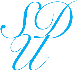 Program in Computer Science,  Science and Technology of Faculty, Suan Dusit University